Limitations and Challenges of Mixed Models Repeated Measures (MMRM) Analysis
Moses Mwangi
Kenya Medical Research Institute (KEMRI)
Centre for Public Health Research (CPHR)
Biostatistics and Bioinformatics unit
Limitations and Challenges of MMRM Analysis
1
Overview
Limitations and Challenges of MMRM Analysis
2
Introduction to MMRM
Introduction to MMRM
Repeated Measures refer to multiple measurements taken from the same unit or subject (within experimental designs or observational studies) - each unit or subject measured repeatedly over time, space or both.
Longitudinal data - special case of repeated measures - duration typically a variable of interest.
MMRM - popular choice for randomized trials with longitudinal continuous outcomes.
Suited to model continuous outcomes - repeatedly measured at discrete time points (or within defined time-windows).
Limitations and Challenges of MMRM Analysis
3
Introduction to MMRM contd…
MMRM is widely covered in statistical literature on randomized trials, particular pharmaceutical industry trials.
In this context patients are intended to be measured at each of a fixed number of measurement times.
These time points are typically visits according to a schedule that is pre-defined in the trial protocol.
In dose-response studies, MMRM can be applied for highly variable repeated measure data and is a way to estimate the drug effect at each visit and dose without any assumptions regarding the dose-response shape.
Limitations and Challenges of MMRM Analysis
4
Introduction to MMRM contd…
MMRM is a specific model for balanced longitudinal data.
For the ‘fixed effects’, one typically specifies effects of time (as a categorical or factor variable), randomized treatment group, and their interaction. 
This implies a saturated model for the mean -  a separate mean parameter for each time point in each treatment group.
Additionally, one can adjust for baseline covariates as simple main effects, or additionally with an interaction with time.
Limitations and Challenges of MMRM Analysis
5
Motivating Case Study
2 Treatment x 2 Period Cross-over trial
Outcome: Diastolic blood pressure (DBP)
Treatment: 0=High-dose iodine salt; 1=Low-dose Iodine salt
Period: 0=Period 1 (wk0-wk3); 1=Period 2 (wk4-wk6)
No washout period: contrary to standard cross-over design studies, was informed by ethical issues. unethical denying participants iodized household salts.
Limitations and Challenges of MMRM Analysis
6
General Model Framework
Limitations and Challenges of MMRM Analysis
7
Formulation for MMRM
Limitations and Challenges of MMRM Analysis
8
Formulation for MMRM contd…
Limitations and Challenges of MMRM Analysis
9
Modeling cross-over data - MMRM
Limitations and Challenges of MMRM Analysis
10
Modeling cross-over data - MMRM contd…
MMRM – JKME SAS code
PROC MIXED data = bloodpressure;
 CLASS PNO Period treatment time2;
 MODEL dbp = time2 treatment Period treatment*time2 Period*time2/ 
 DDFM=KR;
 REPEATED treatment*time2/ SUBJECT = PNO TYPE = UN;
 	/*7x7 - Correlated residuals between period 1 and 2; first 4 rows rep 	period 1 at the 4 time points; last 3 rows rep period 2 over the 3 time 	points*/
 REPEATED time/ SUBJECT = PNO*treatment TYPE = UN;
	 /*4x4 - Uncorrelated residuals between period 1 and 2*/
  LSMEANS treatment*time2/ cl alpha = 0.05 diff e;
  ODS OUTPUT lsmeans = lsmeans diffs=diffs;
RUN;
Limitations and Challenges of MMRM Analysis
11
Modeling cross-over data - MMRM contd…
MMRM – PLME SAS code
PROC MIXED data = bloodpressure;
 CLASS PNO treatment time2 timespl1;
 MODEL dbp = time2 timespl1 treatment treatment*time2 treatment*timespl1/
 DDFM=KR;
 REPEATED treatment*time2*timespl1/ SUBJECT = PNO TYPE = UN;
 	/*7x7 - Correlated residuals between period 1 and 2; first 4 rows rep 	period 1 at the 4 time points; last 3 rows rep period 2 over the 3 time 	points*/
 REPEATED time*timespl1/ SUBJECT = PNO*treatment TYPE = UN;
	 /*4x4 - Uncorrelated residuals between period 1 and 2*/
  LSMEANS treatment*time2 treatment*timespl1/ cl alpha = 0.05 diff e;
  ODS OUTPUT lsmeans = lsmeans diffs=diffs;
RUN;
Limitations and Challenges of MMRM Analysis
12
Limitations and Challenges of MMRM
It generally only makes sense to fit the MMRM if subjects are measured at a common set of times, typical of designed studies (randomized trials in particular). If the measurements occur on a more ad-hoc basis, such that the times of measurement vary across subjects, it may no longer be feasible to treat time as a categorical variable. MMRM model can’t really be fitted.
With highly unbalanced designs, occasioned by intermittent missingness and dropouts, MMRM may encounter considerable challenges associated with cross-level bias (Sheppard 2003).
Even with balanced RCT designs, the choice of treating time as a factor or a continuous variable depends on the research goal. If one prefers to see at what time-point the change was significant, across particular time-points, treating time as a categorical variable would be recommended. However, if one is interested in studying the functional relationship between the outcome and time, it is appropriate to treat time as a continuous variable, hence not feasible with MMRM.
Limitations and Challenges of MMRM Analysis
13
Remarks - MMRM
Typically, MMRM specifies no patient level random effects, but instead models the correlation within the repeated measures over time by specifying that the residual errors are correlated. 
Which means, subject-specific random effects (which are not of direct interest for estimation and inference) are considered as residual effects, i.e. they are part of the error correlation matrix.
To account for the correlation in measurements from the same patient, the MMRM specifies an unstructured covariance matrix for the residual errors.
The unstructured covariance matrix of residual errors reduces chances of model misspecification.
Only suitable in experimental designs
Limitations and Challenges of MMRM Analysis
14
Modeling cross-over data - LME
LME models consider both fixed and random effects and thus allow considerable modeling flexibility. 
However, it restricts within-group errors to be independent, identically distributed random variables with mean of zero and constant variance.
In the case of clinical trials with repeated measurements of subjects over time, observations are not independent and within-subject correlation needs to be accounted for by the model.
Limitations and Challenges of MMRM Analysis
15
Modeling cross-over data - LME contd…
Limitations and Challenges of MMRM Analysis
16
Modeling cross-over data - LME contd…
MMRM – JKME SAS code
PROC MIXED data = bloodpressure;
 CLASS PNO Period treatment;
 MODEL dbp = time2 treatment Period treatment*time2 Period*time2/ 
 DDFM=KR;
 RANDOM intercept time2/ SUBJECT = PNO TYPE = UN;
 	/*7x7 - Correlated residuals between period 1 and 2; first 4 rows rep 	period 1 at the 4 time points; last 3 rows rep period 2 over the 3 time 	points*/
LSMEANS treatment/pdiff CL;
 ODS OUTPUT lsmeans = lsmeans pdiff=pdiff;
RUN;
Limitations and Challenges of MMRM Analysis
17
Modeling cross-over data - LME contd…
MMRM – PLME SAS code
PROC MIXED data = bloodpressure;
 CLASS PNO treatment;
 MODEL dbp = time2 timespl1 treatment treatment*time2 treatment*timespl1/
 DDFM=KR;
 RANDOM intercept ime2 timespl1/ SUBJECT = PNO TYPE = UN;
 	/*7x7 - Correlated residuals between period 1 and 2; first 4 rows rep 	period 1 at the 4 time points; last 3 rows rep period 2 over the 3 time 	points*/
LSMEANS treatment/pdiff CL;
 ODS OUTPUT lsmeans = lsmeans pdiff=pdiff;
RUN;
Limitations and Challenges of MMRM Analysis
18
RESULTS
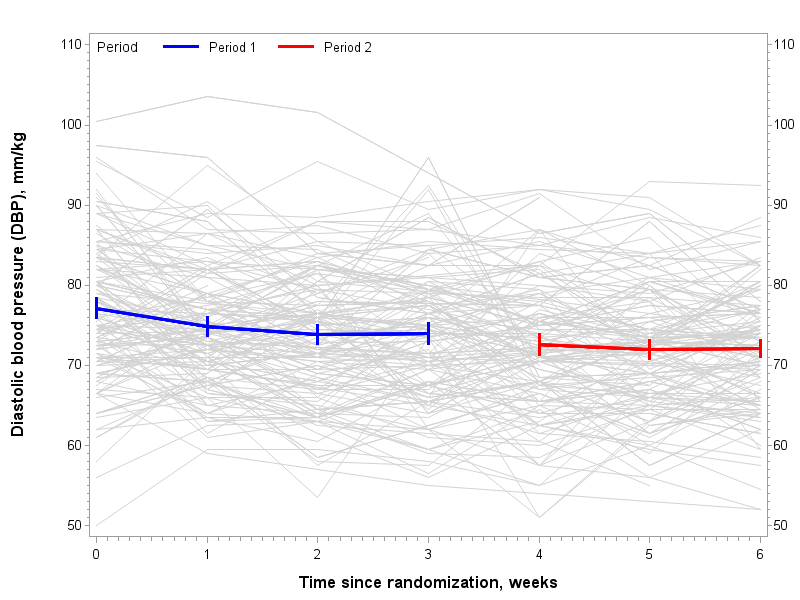 Figure 1: Spaghetti plot for DBP individuals profile
Limitations and Challenges of MMRM Analysis
19
RESULTS contd…
Table 1: Model for continuous DBP with fixed- and random-effects
Limitations and Challenges of MMRM Analysis
20
RESULTS contd…
Results from the Analysis of DBP data
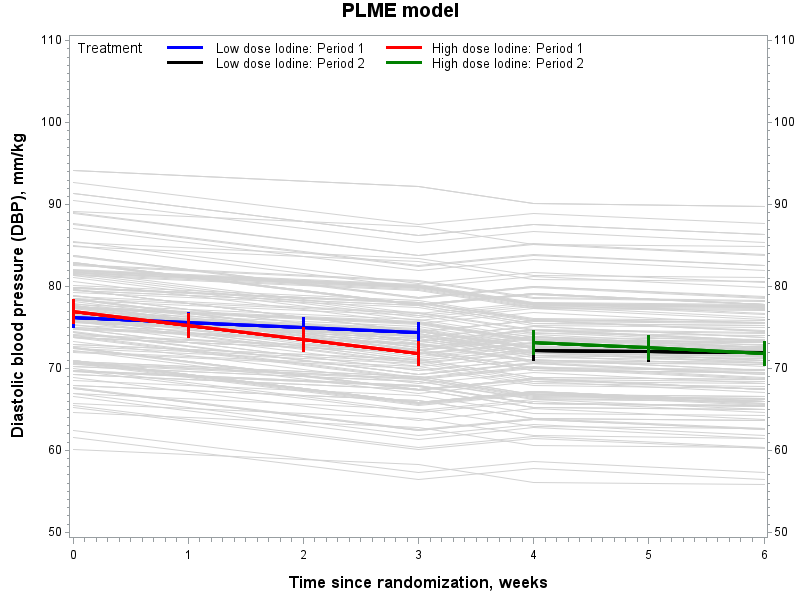 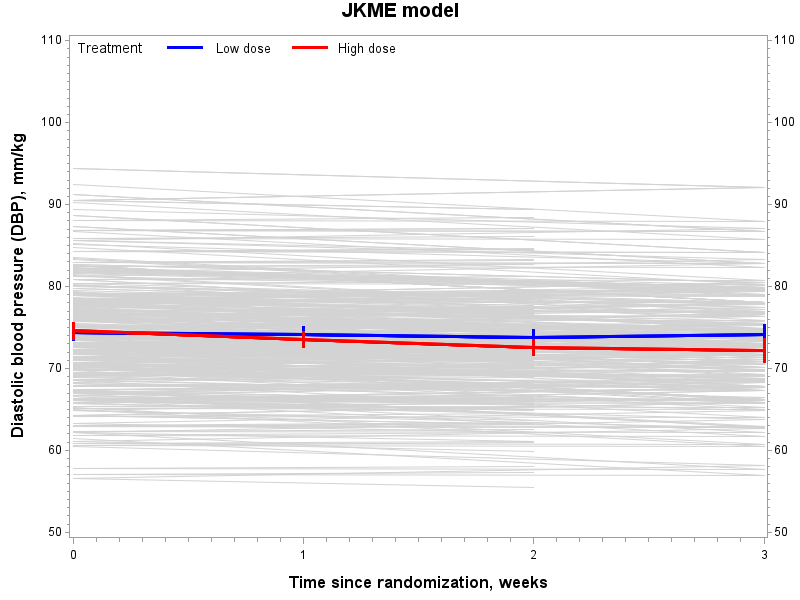 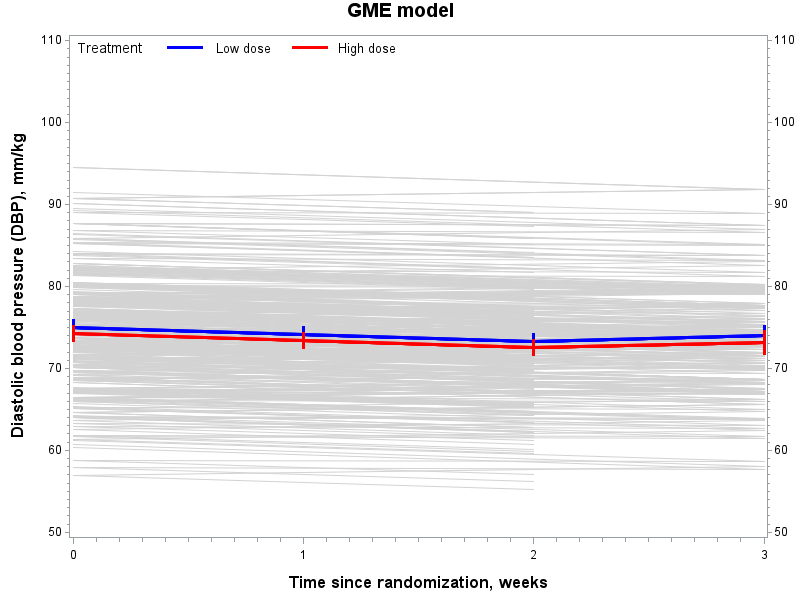 Figure 2: Predicted DBP individual and mean profiles by treatment
The PLME model does not assume fixed (constant) treatment effect across periods, hence more flexible in modeling curvilinear trends (in different periodic phases), without putting constrain on the curve evolution.
Limitations and Challenges of MMRM Analysis
21
RESULTS contd…
Table 2: Model Fit with time, treatment and period as fixed effects
Limitations and Challenges of MMRM Analysis
22
References
Fitzmaurice, G. M., Laird, N. M., & Ware, J. H. (2012). Applied longitudinal analysis (Vol. 998). John Wiley & Sons.
Grizzle, J. E. (1965). The two-period change-over design and its use in clinical trials. Biometrics, 467–480. 
Grizzle, J. E. (1974). Correction to grizzle (1965). Biometrics, 30 (4), 727.
Jones, B., & Kenward, M. G. (2015). Design and analysis of cross-over trials, third edition. Chapman and Hall/CRC.
Molenberghs, G., & Verbeke, G. (2005). Models for discrete longitudinal data. New York: Springer.
Sheppard L. Insights on bias and information in group-level studies. Biostatistics. 2003;4(2):265-78.
Verbeke, G., & Molenberghs, G. (2009). Linear mixed models for longitudinal data. Springer Science & Business Media. 
Verbeke, G., Molenberghs, G., & Rizopoulos, D. (2010). Random effects models for longitudinal data. In Longitudinal research with latent variables (pp. 37– 96). Springer
23
Limitations and Challenges of MMRM Analysis
Acknowledgement
The Gov. of Kenyan - MoH
The Gov. of Belgium - VLIR-UOS
The Gov. of Canada - IDRC
KEMRI
UHasselt
JKUAT
UoN 
All staff involved in making the VLIR-UOS TEAM Project Kenya a success
24
Empowered Through VLIR-UOS TEAM Project Kenya